Cosa posso fare con Google Earth?
7. Posso creare dei percorsi
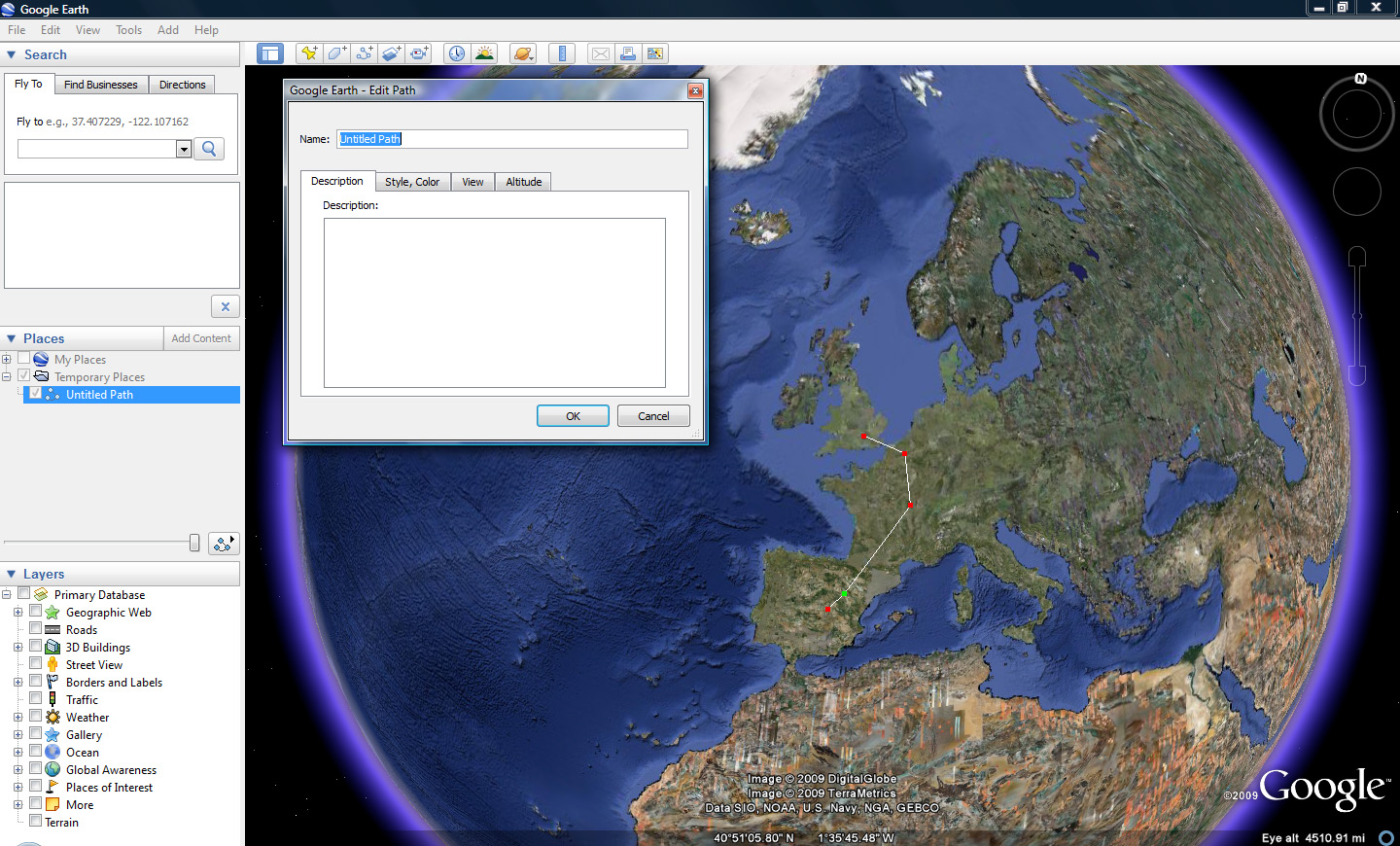 Creazione di percorsi
Cosa posso fare con Google Earth?
8. Posso misurere distanze sulla mappa
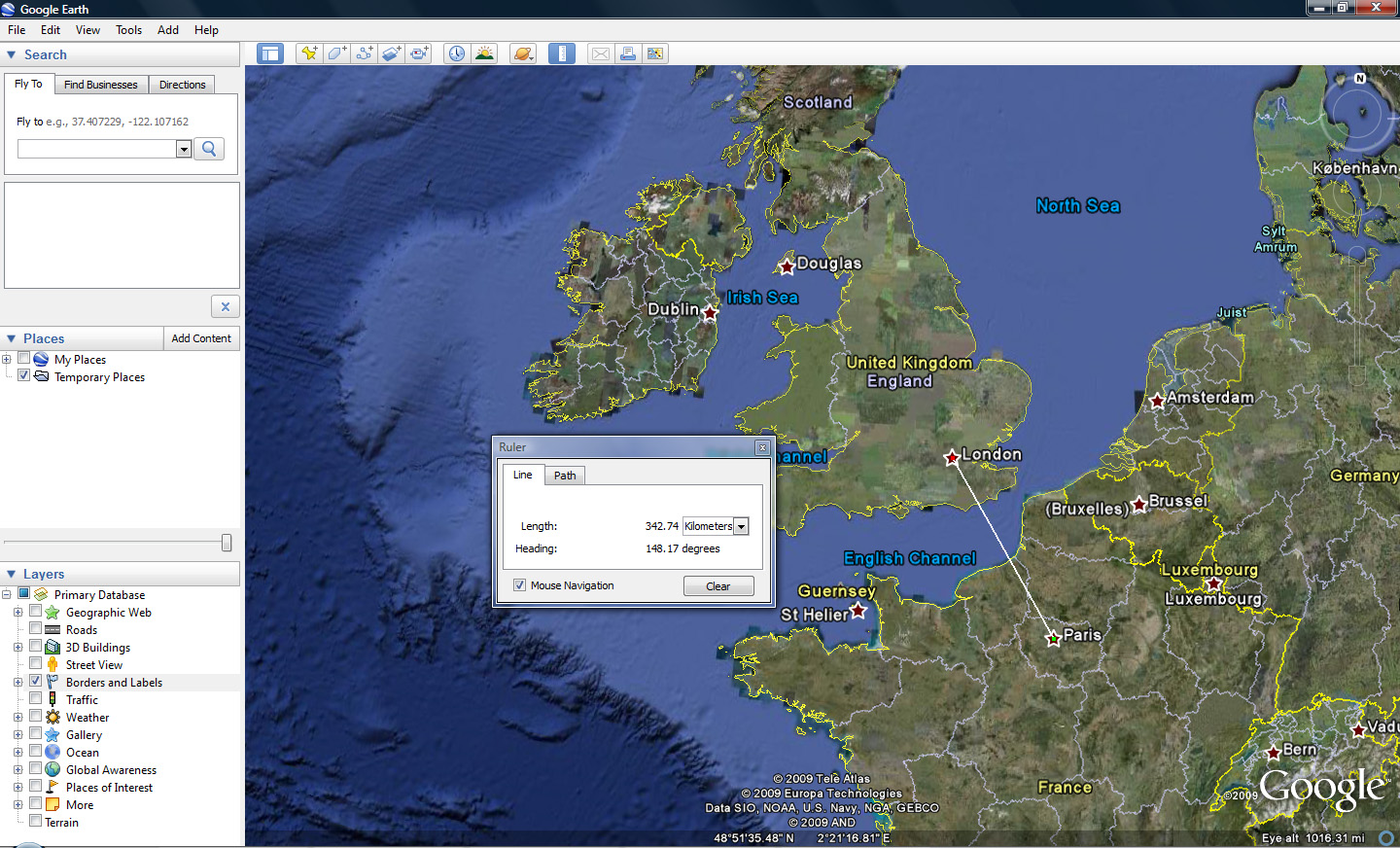 Misurare distanze
Cosa posso fare con Google Earth?
9. Posso creare dei segnaposto interattivi
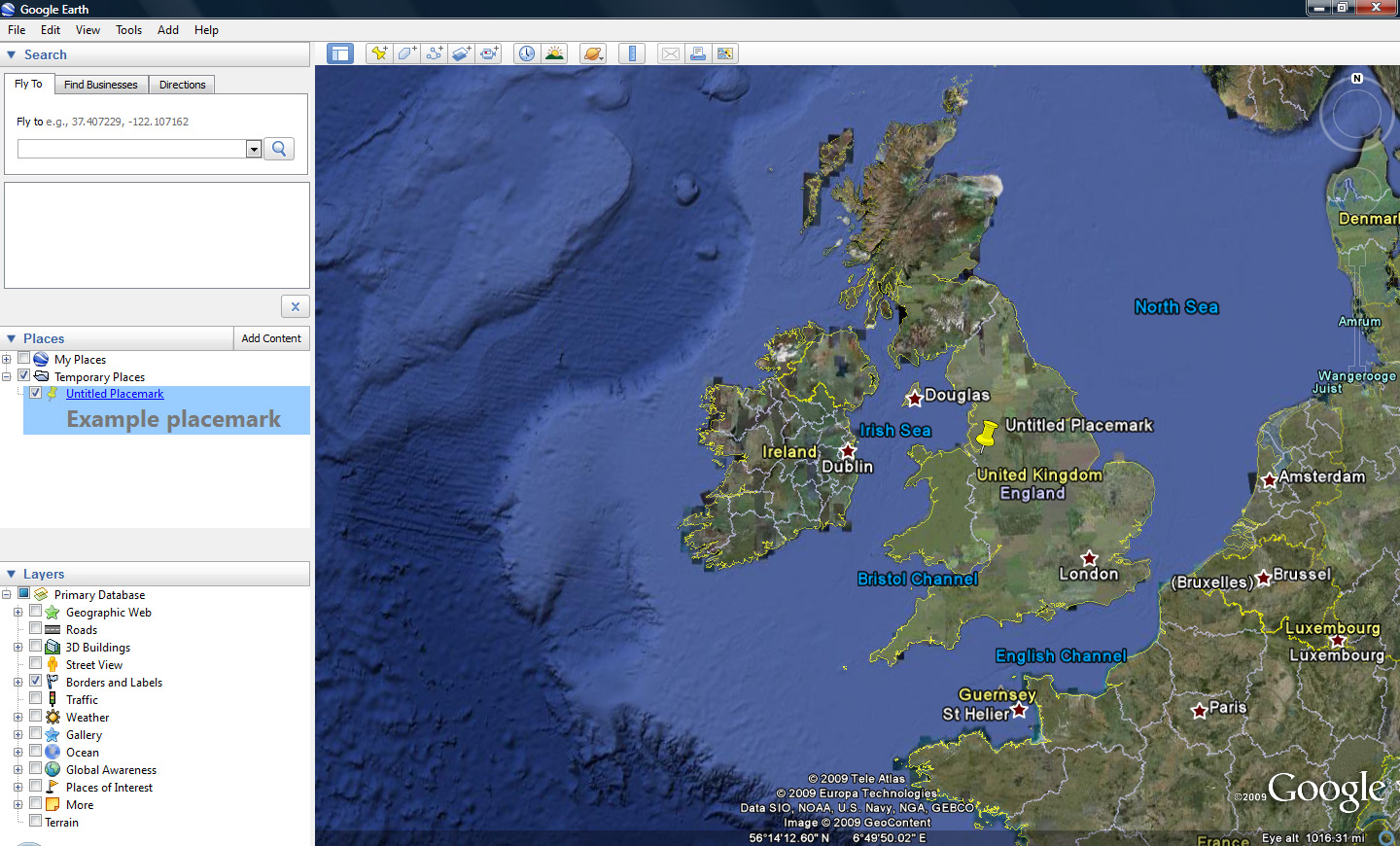 Aggiungo immagini, video ai miei segnaposto
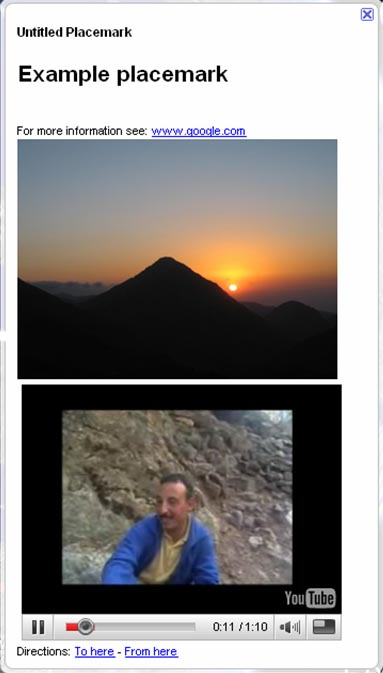 Collegare immagini ai segnaposto
Cosa posso fare con Google Earth?
10. Posso creare dei poligoni
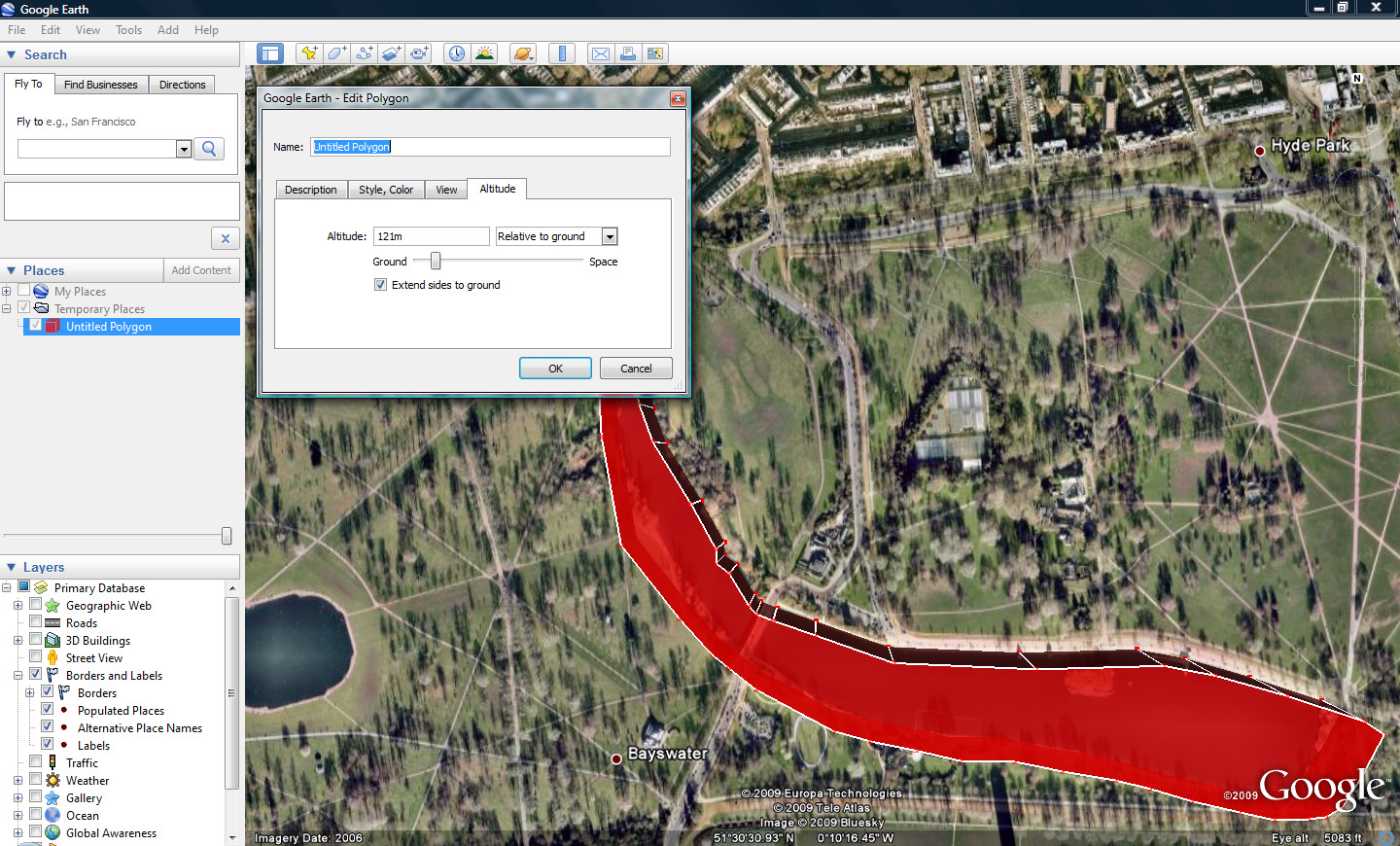